АНАЛИЗ ГЕНЕТИЧЕСКОЙ АРХИТЕКТУРЫ ПРЕЭКЛАМПСИИ В КОНТЕКСТЕ ЭВОЛЮЦИОННОЙ МЕДИЦИНЫ

Сереброва В.Н., Трифонова Е.А., Степанов В.А.
ТОМСКИЙ НАЦИОНАЛЬНЫЙ 
ИССЛЕДОВАТЕЛЬСКИЙ МЕДИЦИНСКИЙ ЦЕНТР 
РОССИЙСКОЙ АКАДЕМИИ НАУК
НАУЧНО-ИССЛЕДОВАТЕЛЬСКИЙ ИНСТИТУТ 
МЕДИЦИНСКОЙ ГЕНЕТИКИ
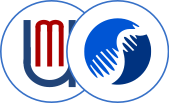 ЛАБОРАТОРИЯ
ЭВОЛЮЦИОННОЙ ГЕНЕТИКИ
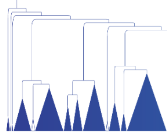 Результаты
Введение
Изучение вклада естественного отбора в формирование генетической архитектуры различных многофакторных заболеваний (МФЗ) представляет большой интерес. Такой подход позволит приблизиться к пониманию процессов формирования генетического разнообразия в современных популяциях, а также сможет выступать в качестве одного из способов обнаружения «упущенной наследуемости» при МФЗ.
В настоящей работе впервые применен эволюционный подход к анализу формирования структуры наследственной подверженности к преэклампсии (ПЭ) – одного из наиболее тяжелых гипертензивных расстройств беременности. В исследование включены наиболее значимые дифференциально экспрессирующиеся гены (ДЭГ), выявленные благодаря анализу транскриптома плаценты при ПЭ и физиологической беременности, и их регуляторные однонуклеотидные полиморфные варианты (rSNP), которые могут играть значимую роль в развитии патологических состояний путем изменения уровня экспрессии кандидатных генов.
Цель исследования - охарактеризовать генетическую архитектуру ПЭ по системе rSNP генов и изучить роль естественного отбора в ее формировании.
Распределения частот предковых аллелей (ПА) 10 rSNP в 14 популяциях Северной Евразии соответствует распределению частот ПА данных rSNP в 20 мировых популяциях проекта «1000 геномов» (рис. 2). Общий коэффициент генетической дифференциации (FST) изученных популяций составил 0.0697. Сигналы действия естественного отбора на микроэволюционном уровне обнаружены для 7 rSNP 5 ДЭГ: rs72959687 гена INHA, rs2167270 гена LEP, rs10423795 гена LHB, rs2227262 и rs3802252 гена NDRG1, rs8109071 и rs56153523 и гена SYDE1. Для rs72959687 гена INHA и rs2227262 гена NDRG1 вклад очищающего отбора выявлен на микроэволюционном и макроэволюционном уровне.
В представленной работе выявлена статистически значимая ассоциация с ПЭ для 10 rSNP 8 ДЭГ (табл. 2). Результаты поиска сигналов естественного отбора показали, что для 8 изученных генов-ортологов 6 представителей отряда Primates и человека характерно сохранение структуры белка вследствие действия очищающего отбора (рис. 1). Действие слабого очищающего отбора выявлено для 4 rSNP 4 ДЭГ: rs10985257 гена CORO2A, rs34845949 гена SASH1, rs72959687 гена INHA, rs2227262 гена NDRG1.
Таблица 2. Вклад естественного отбора в формирование наследственной подверженности к ПЭ
Материалы и методы
Рисунок 2. Частоты предковых аллелей (ПА), ассоциированных с ПЭ rSNP. Мировые популяции проекта «1000 геномов»: ESN - ишаны, GWD - гамбийцы, LWK - лухья, MSL - менде, YRI - йоруба, FIN - финны, GBR - британцы, IBS - иберийцы, TSI - тосканцы, GIH - индийцы, ITU - индийцы телугу, PJL - пенджабцы, STU - ланкийские тамилы, BEB - бенгальцы, CDX, CHB, CHS - китайцы, JPT - японцы, KHV - вьеты, PEL - перуанцы. Популяции Северной Евразии: NIN - нивхи, BUR - буряты, KHA - хакасы, KGS - киргизы, HAR - ханты, KAL - калмыки, UDB - удмурты, DAG - цезы, RUS - русские, YAK - якуты, CON - группа контроля, PE - больные ПЭ.
Ассоциативный анализ 46 rSNP 21 ДЭГ с развитием ПЭ проводился в русской (г. Томск, N=498 чел.) и якутской (г. Якутск, N=427 чел.) этнических выборках. Суммарный объем выборки составил 925 женщин (табл. 1). Генотипирование осуществляли методом MALDI-TOF масс-спектрометрии.
Таблица 1. Характеристика обследуемых выборок
Полученные результаты наряду с функциональными характеристиками данных ДЭГ соответствуют ряду эволюционных гипотез, объясняющих возникновение ПЭ. Особое значение имеют ассоциации ПА с развитием ПЭ 3 rSNP: rs56153523 гена SYDE1, rs2227262 и rs3802252 гена NDRG1, встречающихся с высокой частотой в мировых популяциях. На макроэволюционном уровне действие очищающего отбора показано для rs2227262 гена NDRG1 и согласуется с тем, что инвазивная гемохориальная плацента человека может являться отражением «случайного закрепления» неблагоприятного фенотипа [Elliot M.G., 2016]. Тогда как сигналы очищающего отбора, выявленные на микроэволюционном уровне для rs56153523 гена SYDE1 и rs3802252 гена NDRG1, вероятно, соответствуют гипотезе «предковой предрасположенности»[Di Rienzo A., 2005]. Интерес представляет и ассоциация с ПЭ производных аллелей с низкой частотой в мировых популяциях, находящихся под действием естественного отбора (rs10985257 гена CORO2A, rs34845949 гена SASH1, rs72959687 гена INHA, rs2167270 гена LEP, rs8109071 и гена SYDE1), что соответствует представлениям гипотезы «Генетического конфликта интересов» [Haig D., 1993].
Для поиска сигналов естественного отбора на макроэволюционном уровне использовали тест dN/dS (в ряду представителей отряда Primates: лемур, галаго, макака, гиббон, орангутан, шимпанзе) и метод INSIGHT (в ряду представителей парвотряда Catarrhini: макак-резус, орангутан, шимпанзе). Для поиска сигналов естественного отбора на микроэволюционном уровне в популяциях Северной Евразии и мировых популяциях использовали тест Эвенса-Ваттерсона, тест Фу, индекс фиксации Райта (FST). Суммарный объем выборки популяций Северной Евразии составил 955 неродственных индивидов из 10 этнических групп, генотипирование проводили методом ПЦР в реальном времени. Выборка мировых популяций представлена 1986 индивидами из 20 популяций проекта «1000 геномов».
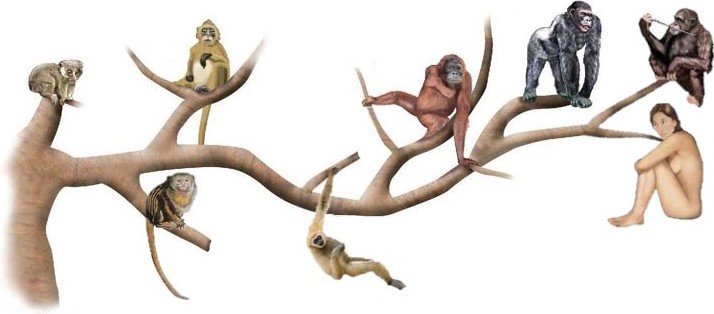 НЕ восприимчивы к преэклампсии
ВОСПРИИМЧИВЫ к преэклампсии
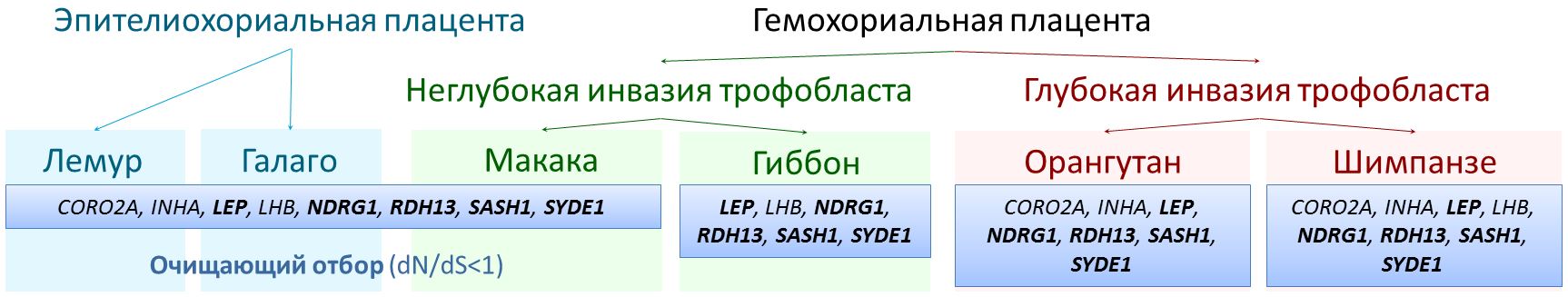 Заключение
В настоящем исследовании выявлена значимая роль rSNP генов, дифференциальная экспрессия которых показана при анализе транскриптома плаценты, а также их адаптивных изменений, как на макроэволюционном, так и на микроэволюционном уровне в формировании наследственной подверженности к ПЭ в популяциях различного этнического происхождения. 
Работа выполнена при финансовой поддержке РФФИ (проект № 18-29-13045).
Рисунок 1. Эволюционная дивергенция между ортологичными генами представителей отряда Primates и человека, основанная на отношении dN/dS